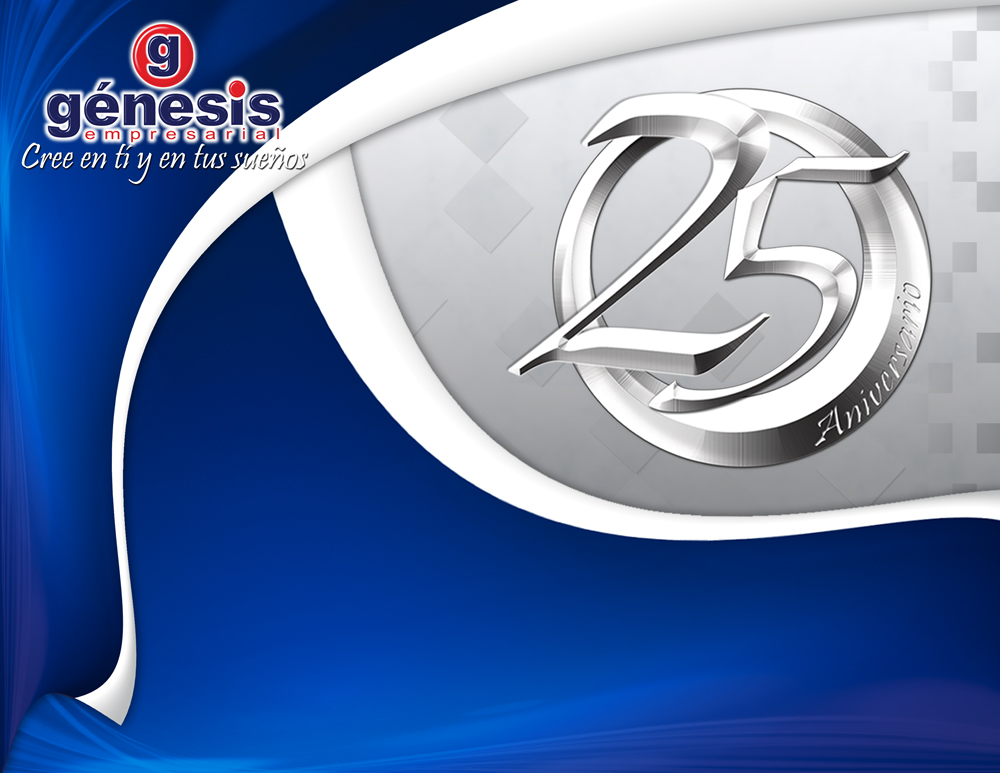 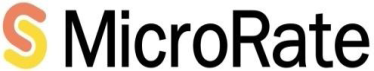 Financial a-
      Social  4
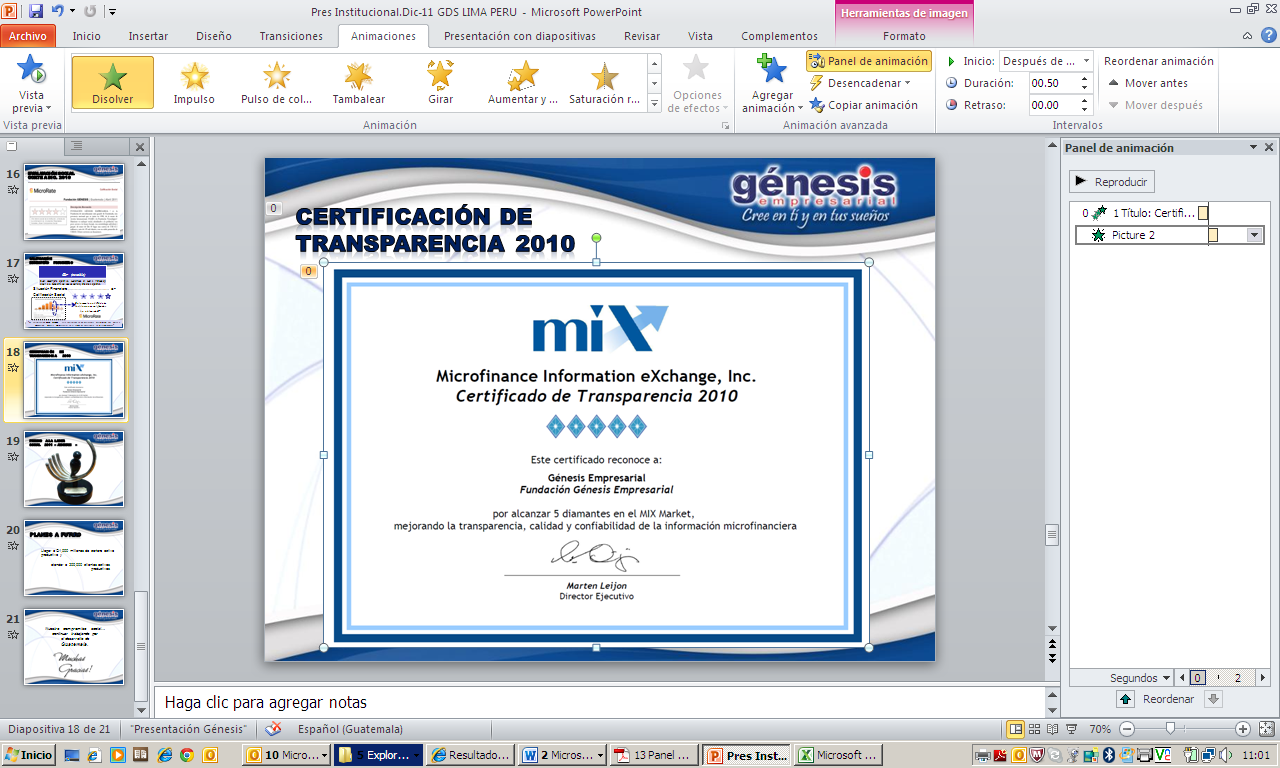 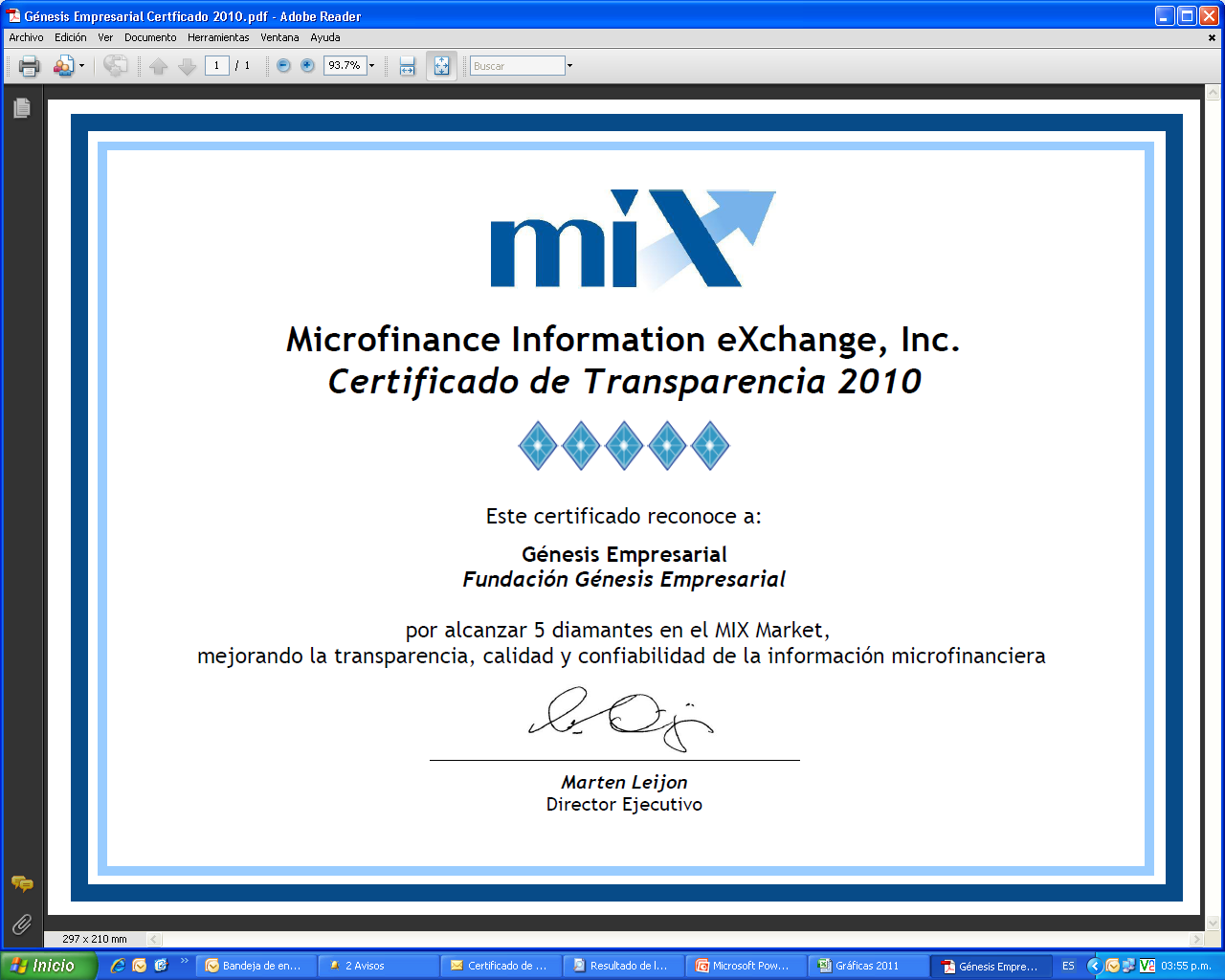 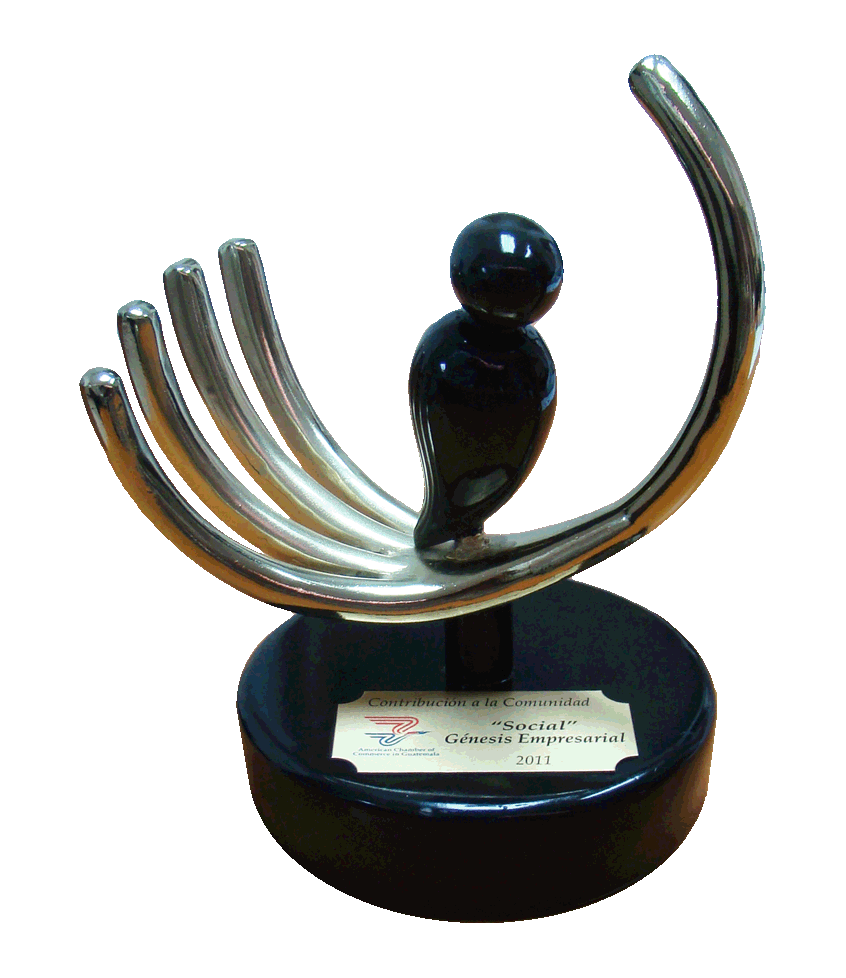 Social Performance Task Force
Contributions to the Community
Evelyn Marilys Di Chiara Flores 
Director of Planning and Project Development 
Panama 2013
Strategic focus
DirecTORS and general Manager
CLIENT
GÉNESIS SUPPORT
INVESTMENT IN BUSINESS
HIGHER INCOME
BETTER LIFE QUALITY
CRÉDIT
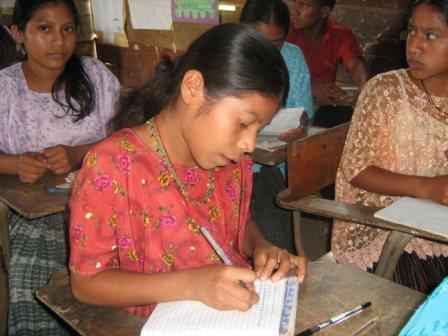 Production
Agriculture
Commerce
Services
Housing
13,600 
Clients/month
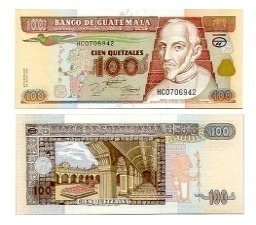 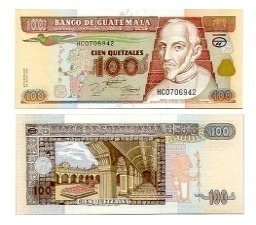 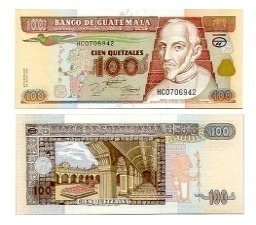 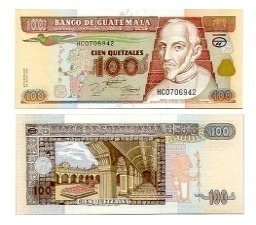 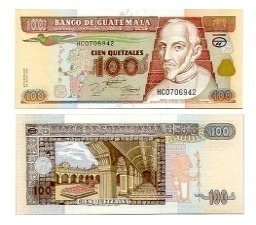 US$629 
Avg. Loan
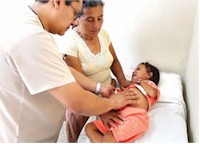 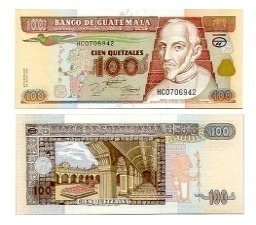 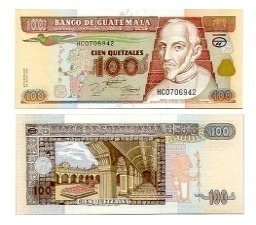 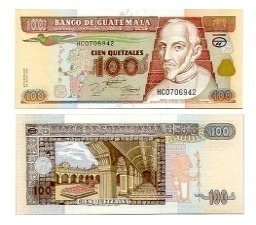 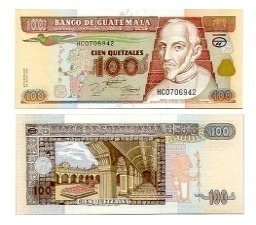 US$.34M.
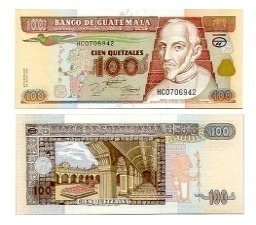 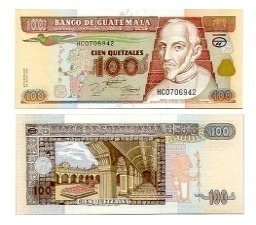 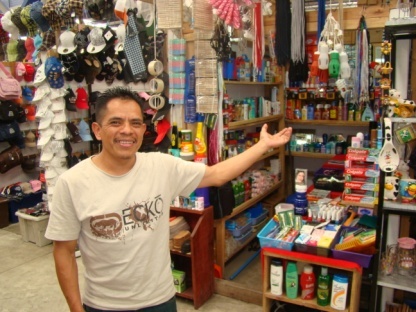 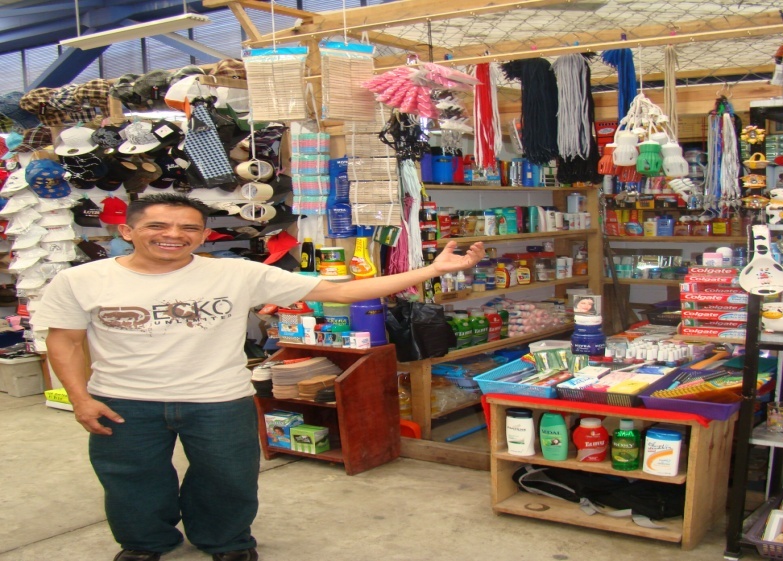 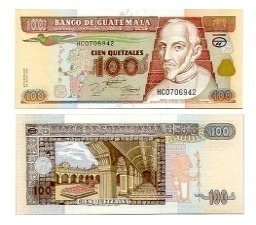 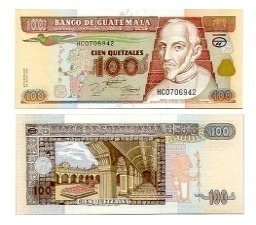 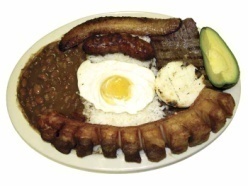 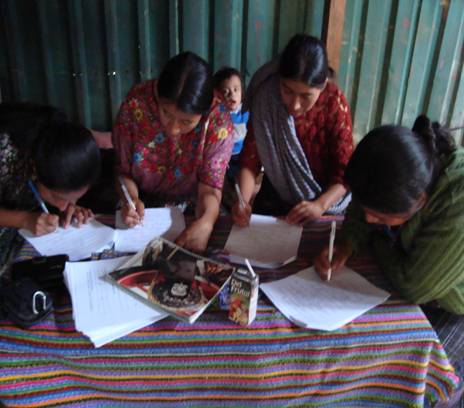 162,042 
Active clients
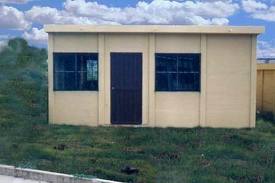 Data April 2013
14,979 
Clients/month
Enterprise Dev. Services
TRAINING & TA.
PARTNERSHIPS
MANAGING Social Performance…
training and TA
90% Rural
65% Women
62% Indigenous
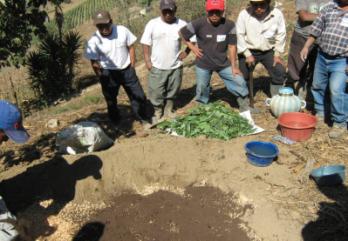 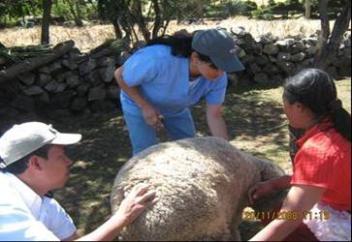 Técnico Agropecuaria
Administrativa
Farming and Livestock Techniques
Administrative
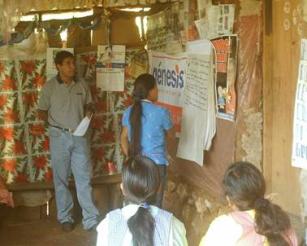 Alliances “Service Week”
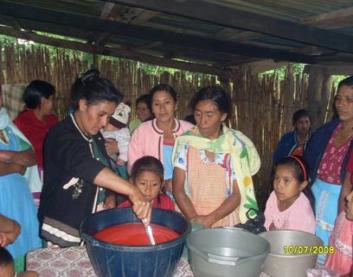 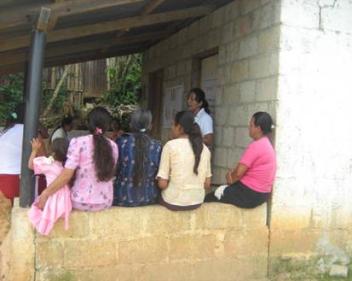 Techniques for Productivity, Social, &
Environmental Topics
42% No education
47% Incomplete primary education
Over 130 technical development courses available
Fundation GÉNESIS EMPRESARIAL Understanding clients’ needs & preferences
Systems for
Market Research and Customer Service
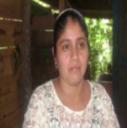 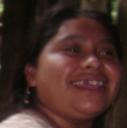 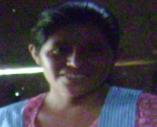 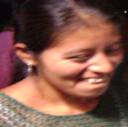 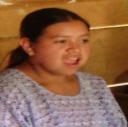 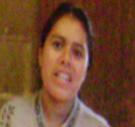 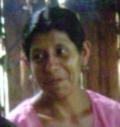 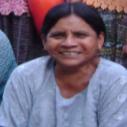 PROCESS: customer sATISFACionResponding to THE target clients’ needs
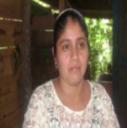 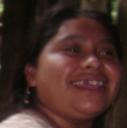 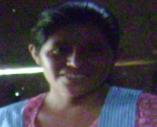 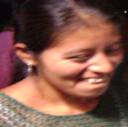 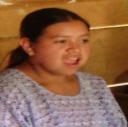 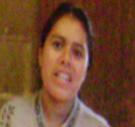 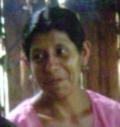 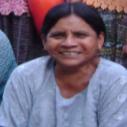 DESCOVERING clients’ needs
Market Studies:   Clients and Partners
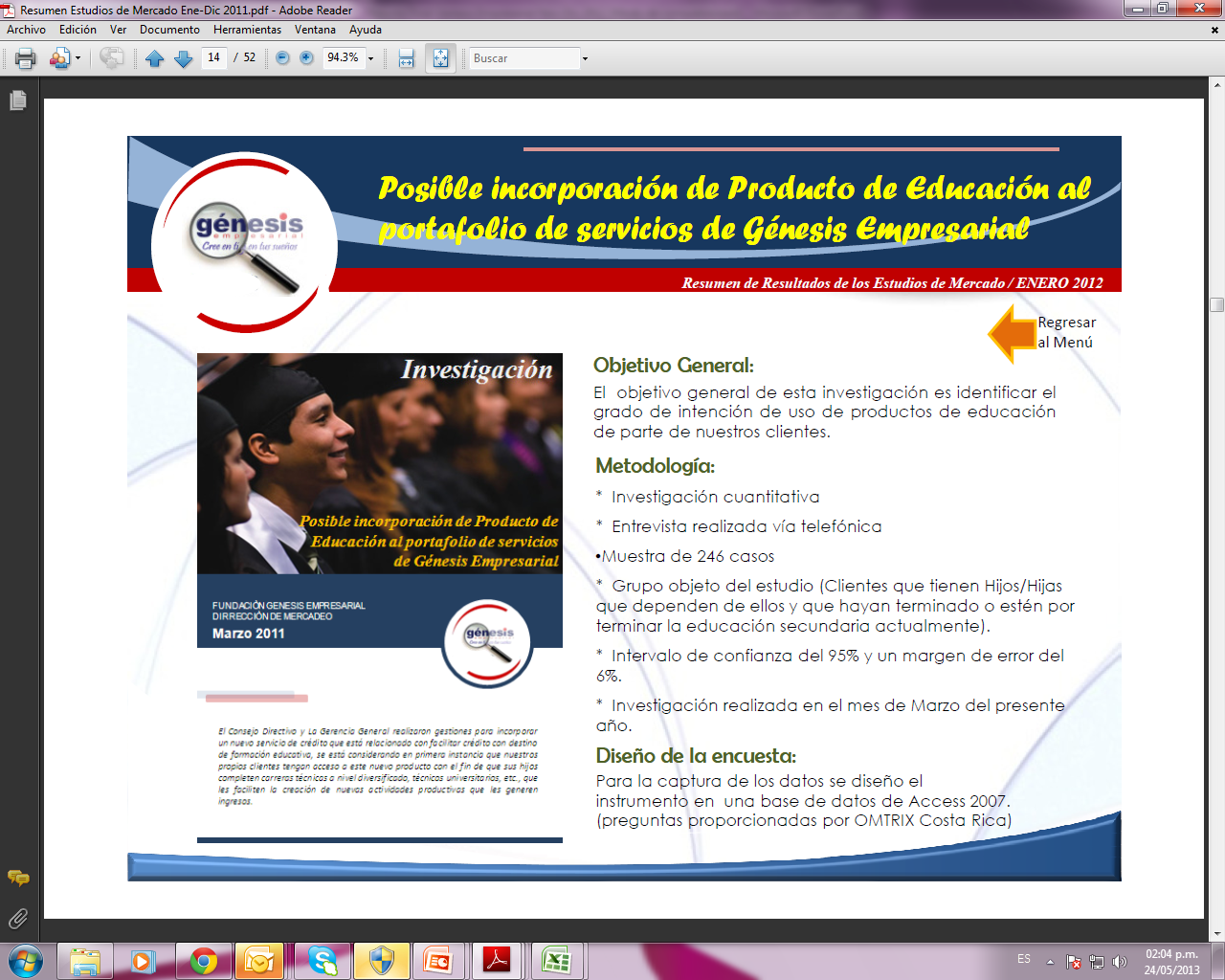 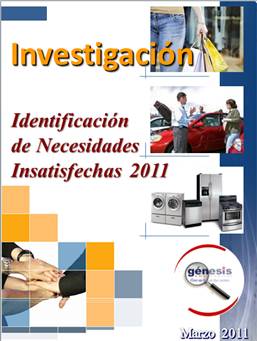 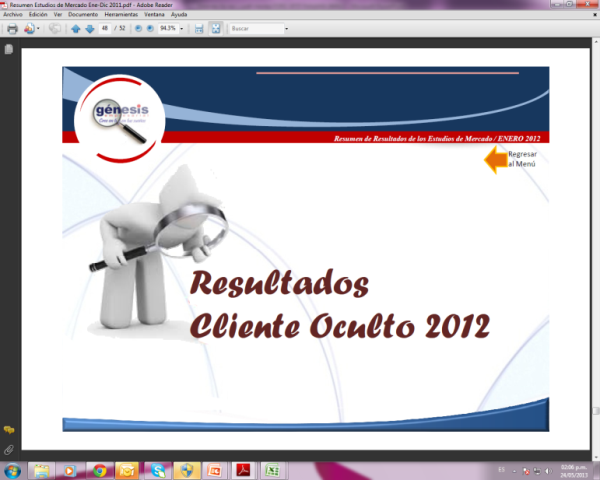 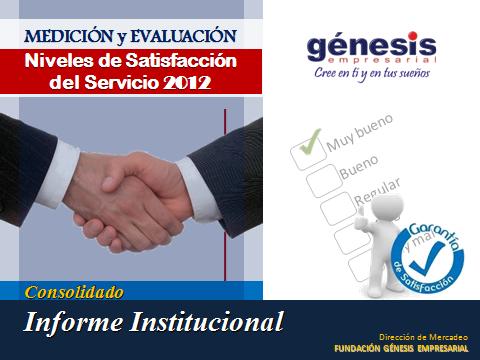 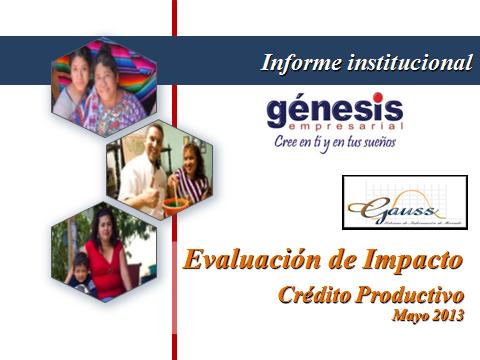 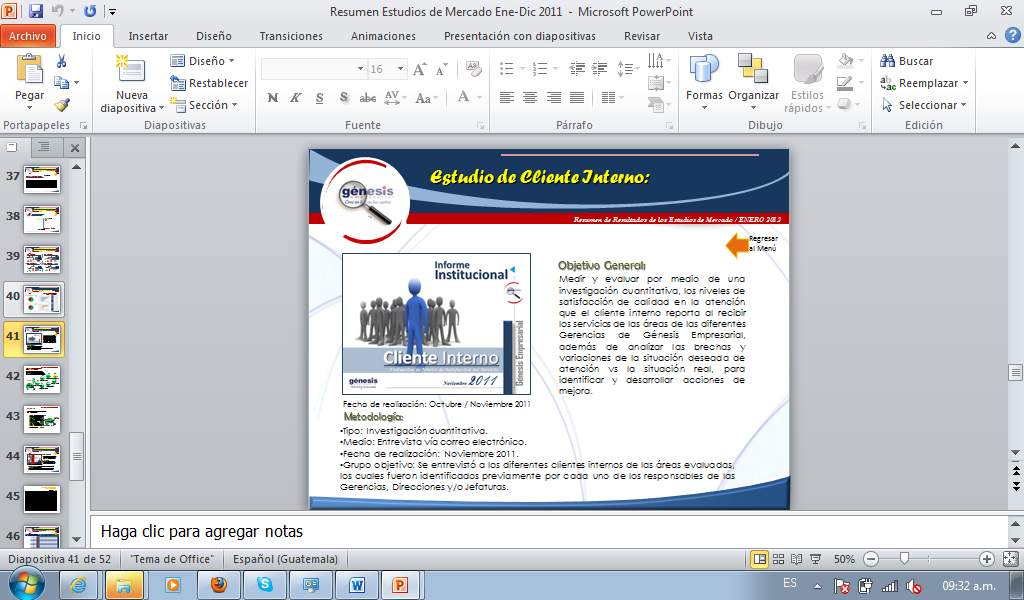 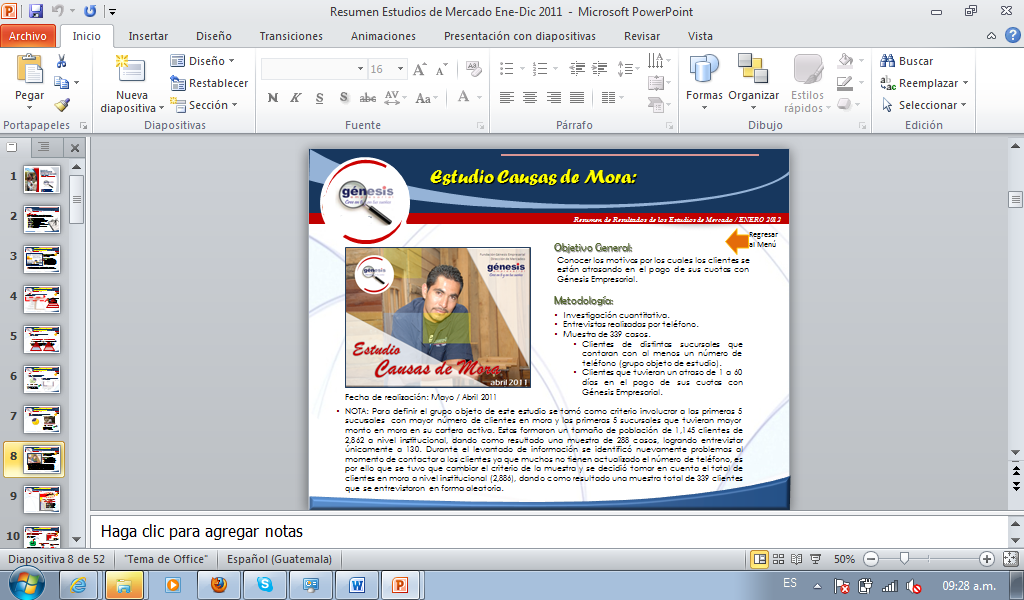 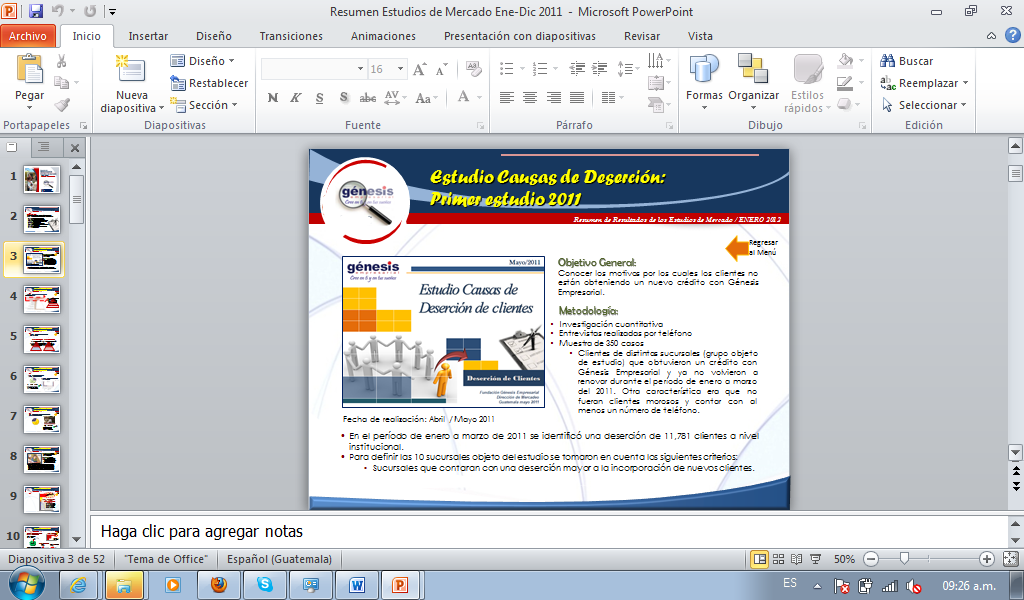 Addressing Target Clients’ Needs
2. Key inputs to improve customer service and client satisfaction
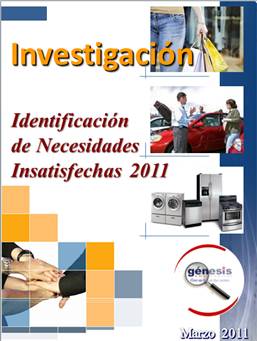 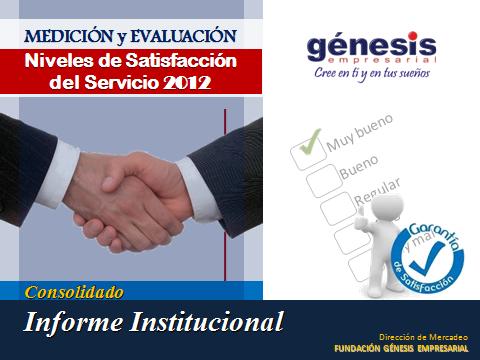 Recently set up client service unit to monitor client opinions on an on-going basis and promote on-going change and continuous improvement ...
Addressing Target Clients’ Needs
Banner on
Client Protection Principles
Campaign
Leaflets
on the Customer Service Policy
SMS 
Renewals
Client Retention
SMS
Inviting clients to communicate with us
Telephone contact “Evaluating  satisfaction”
Opportunities to improve
Help Desk 
& System for Recording Client Complaints and Suggestions
Complaints, Suggestions, and Requests Manual
Seguimiento
Pilot Activities on
 Customer Service
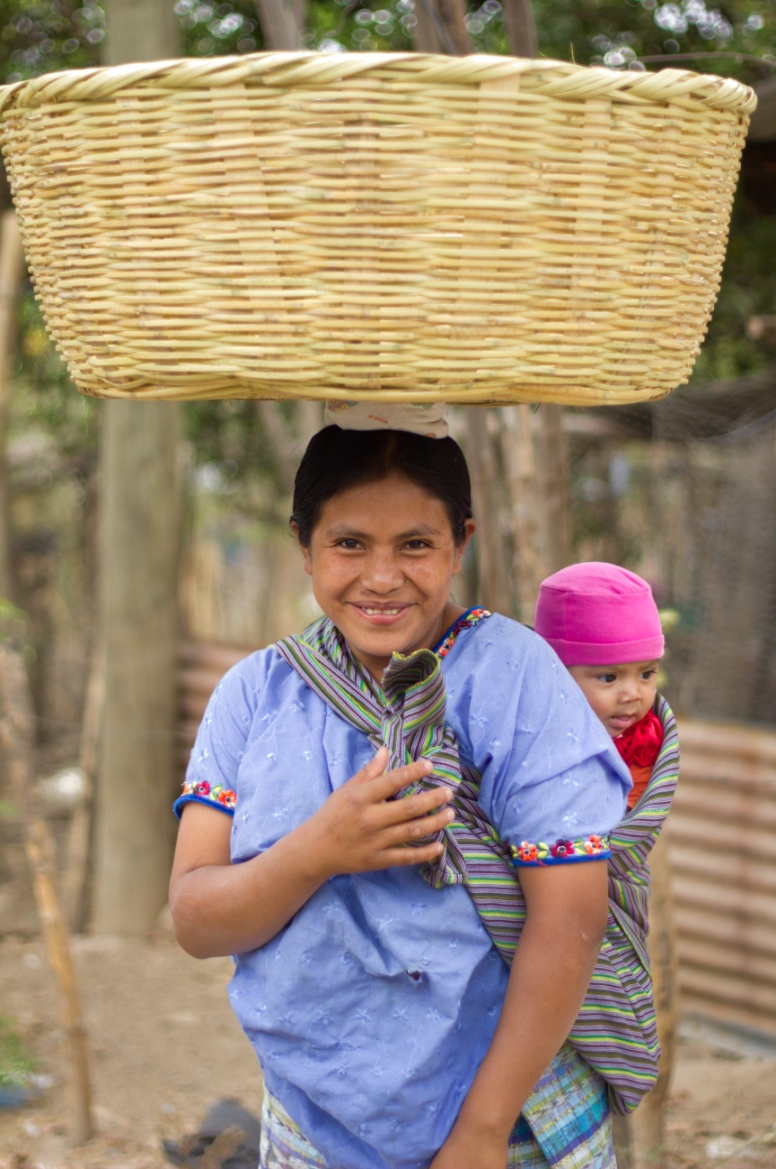 Addressing Target Clients’ Needs
3.  Provides feedback on the credit process, how to adjust products, facilitates the creation of new products and services, and is an input for building staff capacity.  The goal of this process is to increase client satisfaction and the institution’s competitiveness.
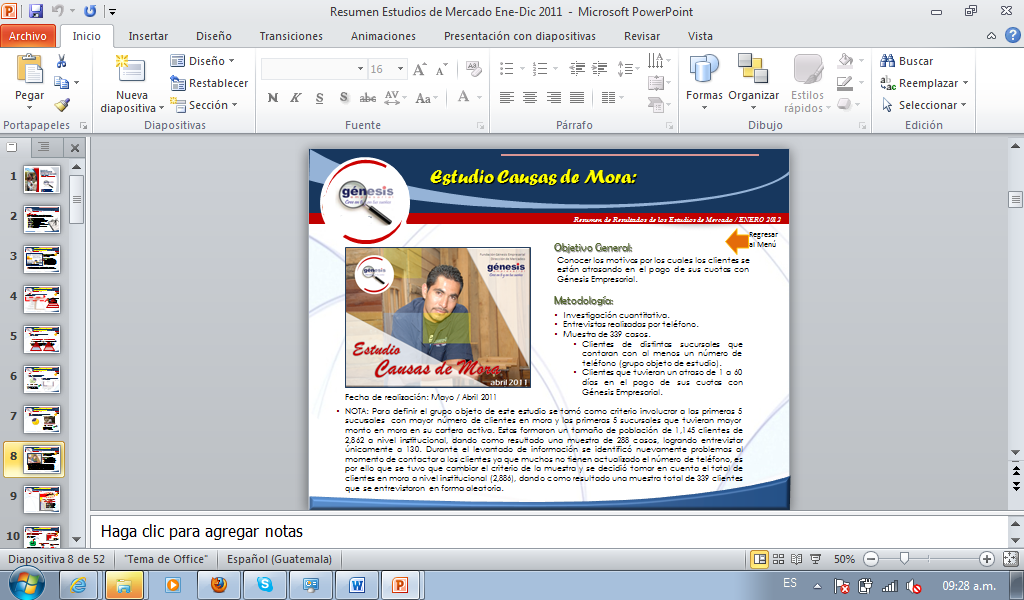 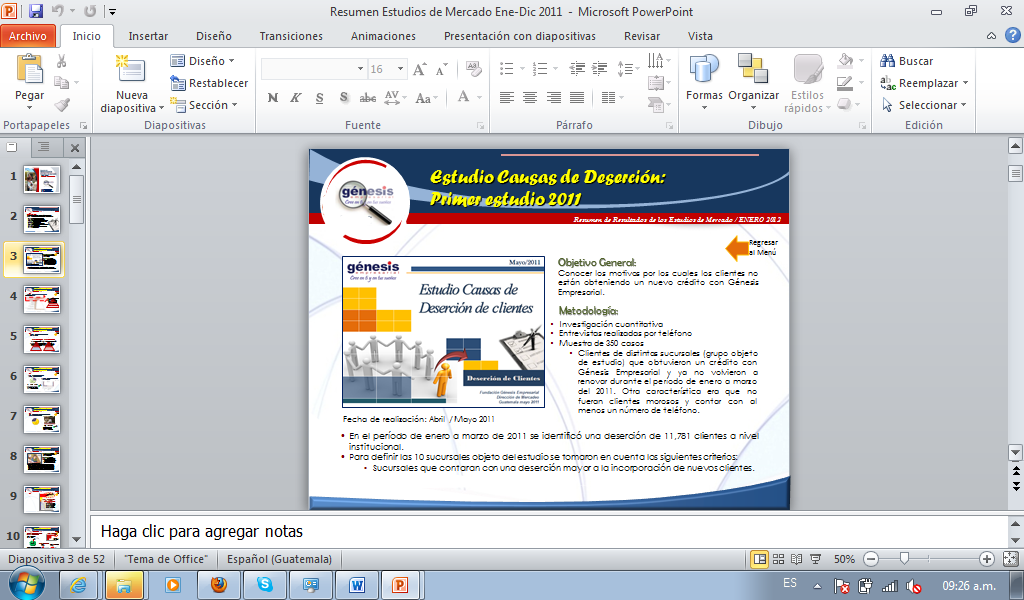 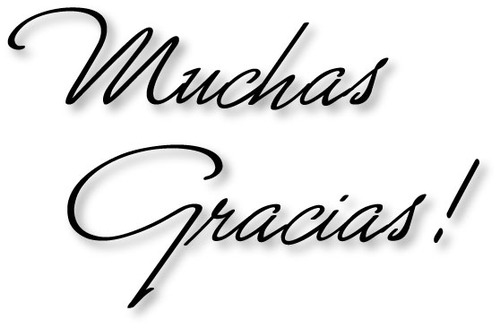 Evelyn Di Chiara Flores
Directora de Planeación y  Desarrollo de Proyectos
Tel. Directo (502) 2383-9020 
PBX (502) 2383-9000 ext. 1020
Cel. (502) 5510-1204 
Skype: edichiaraf
Mail: edichiara@genesisempresarial.com
www.genesisempresarial.com
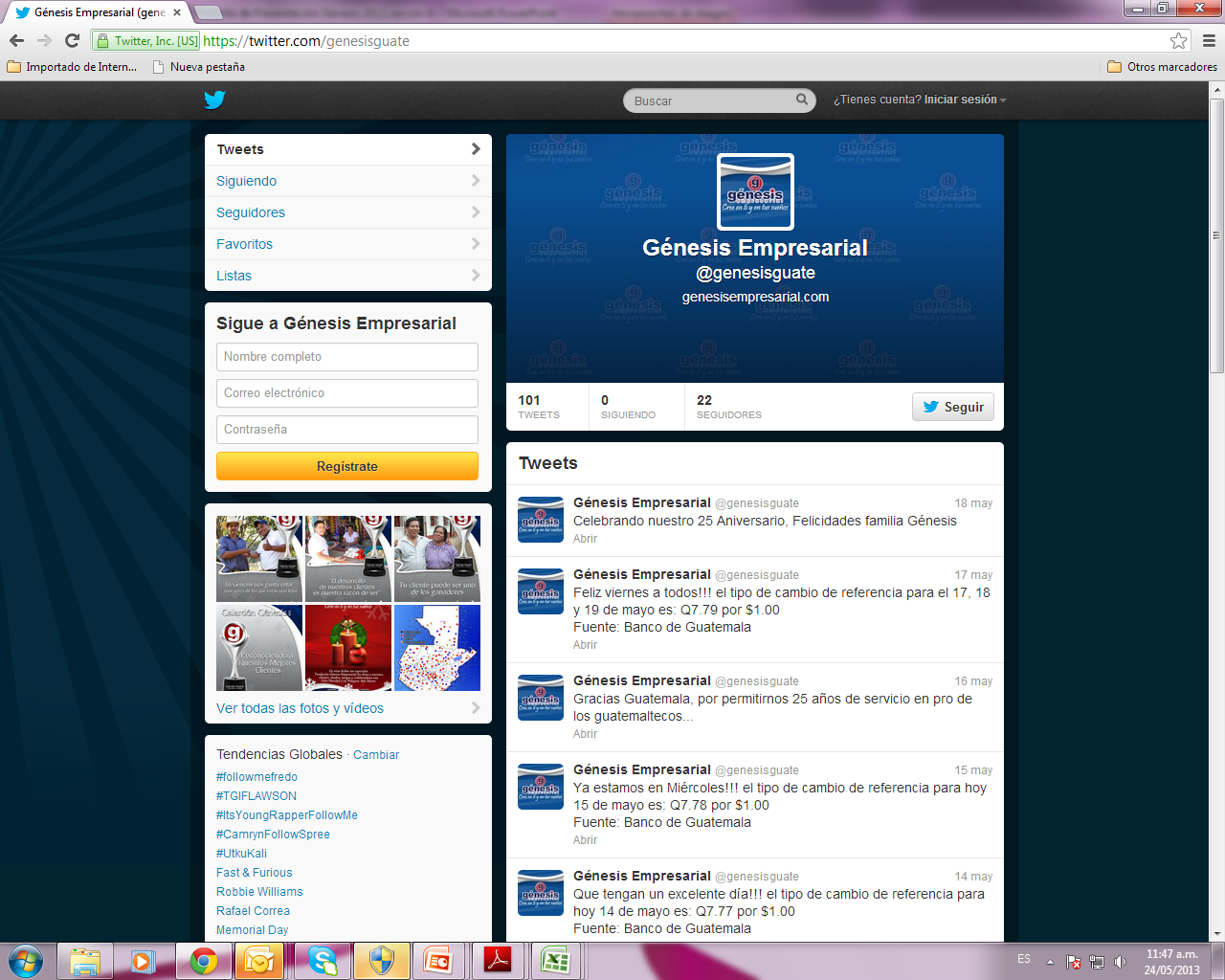 @genesisguate
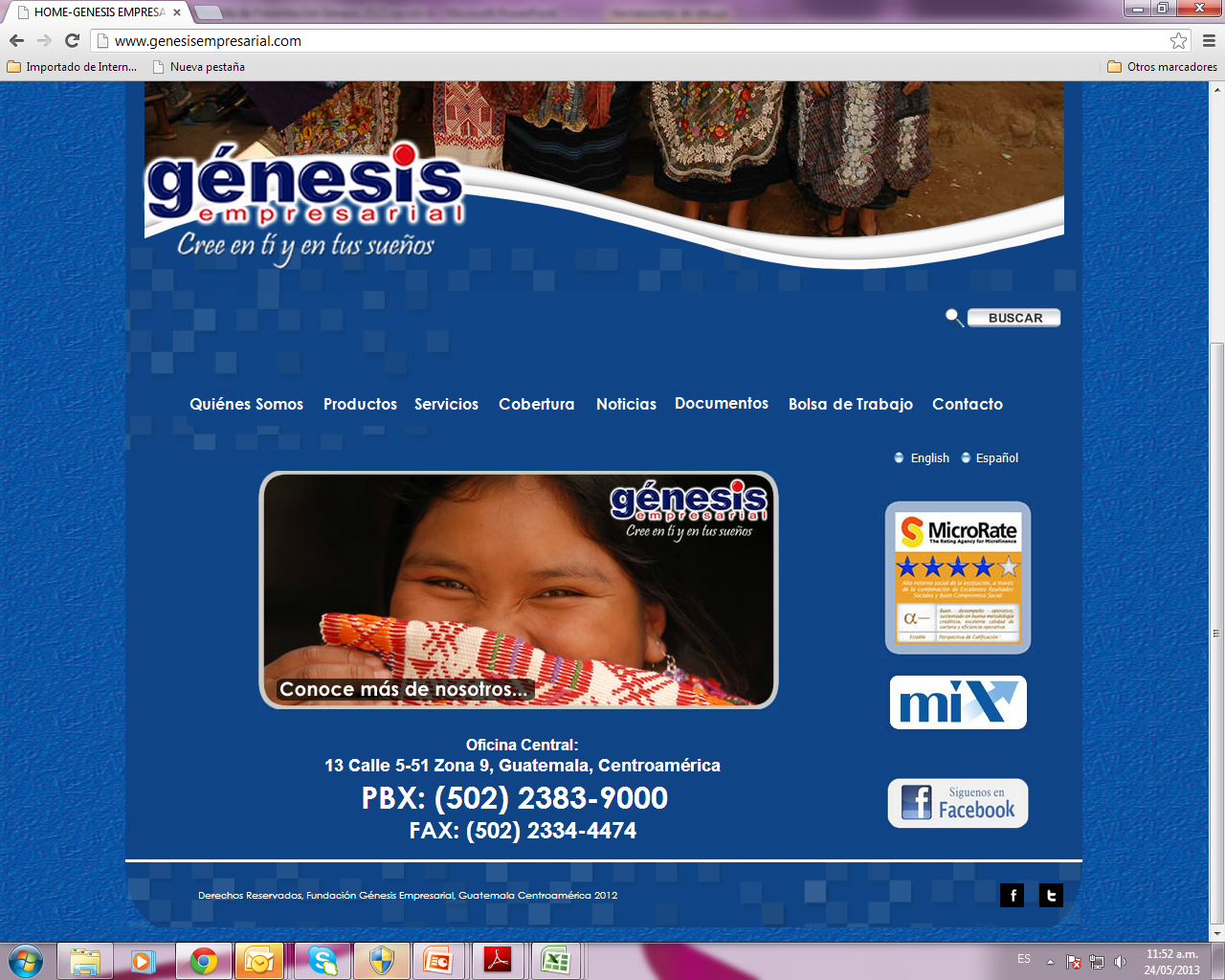 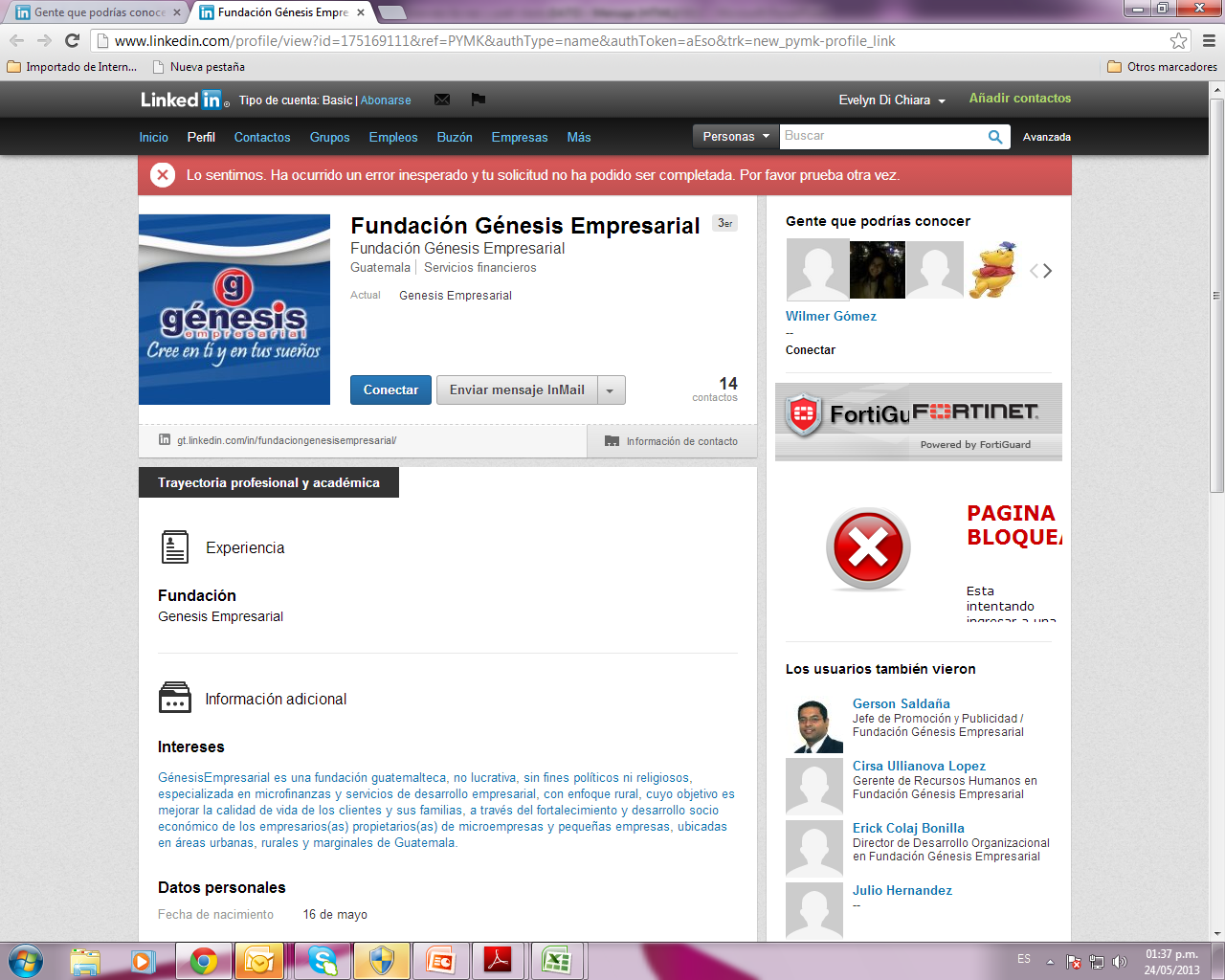